WHEN YOU HAVE FREE TIME….

   How can you 
                           your brain?
(especially when you are bored?)
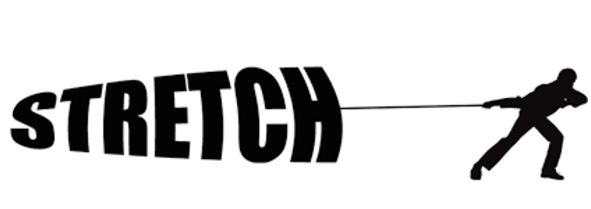 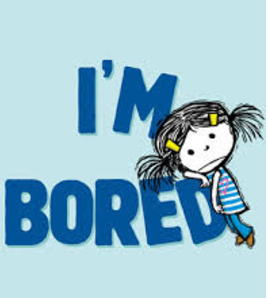 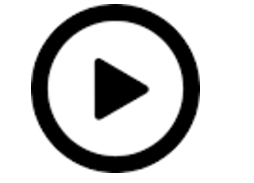 Read aloud video
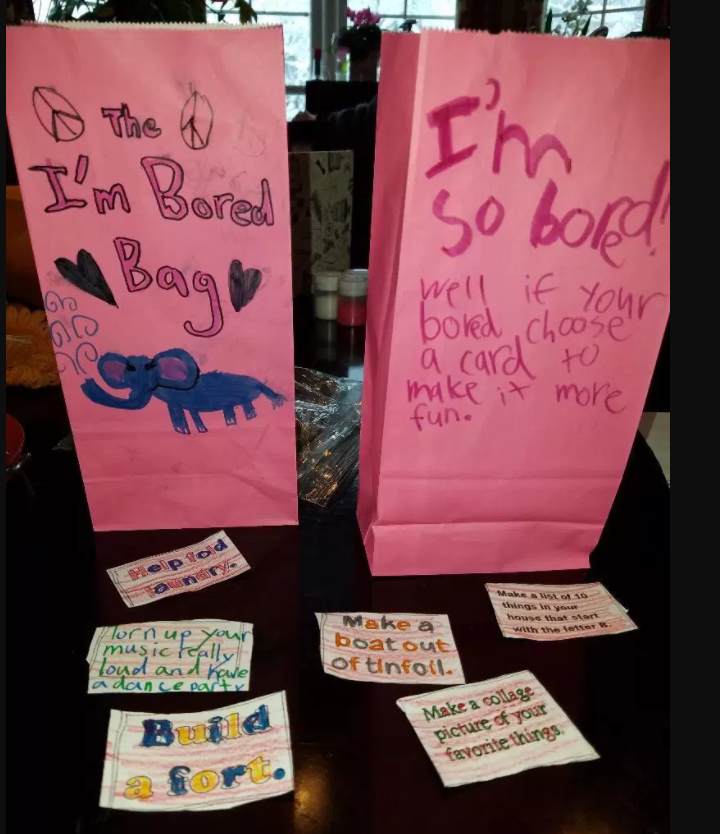 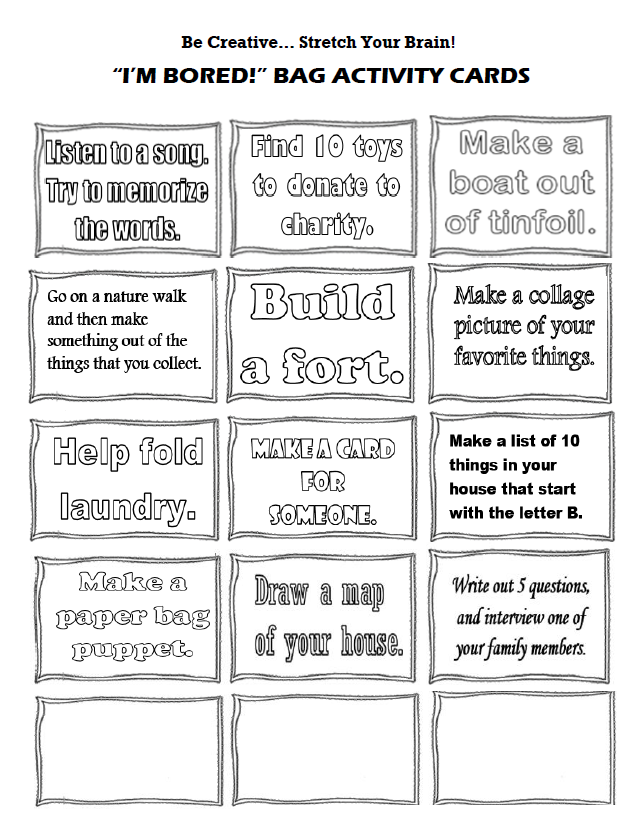 1.Color in cards.
2. Fill in 3 ideas of your own
3. Cut out cards.
4. Decorate your bag.